بــــــــسم اللّه الــــــــــرحمن الـــــــرحيماسم
تهيّه و تنظيم :
مسعود پادری
مسعود پادری
1
* تعریف اسم : 
 اسم کلمه ای است که برای نامیدن کسی ،چیزی یا حیوانی و.  .  .
مثال :
( نامی برای انسان ) مریم ، پدر ، مادر ، استاد ، خواهر ،  ... 

( نامی برا ی اشیا ) چوب ، میز، شیشه ، فرش ، کتاب ، دفتر ،  ... 

( نامی برای حیوان ) شیر ، مار ، سگ ، گوسفند ، مرغابی ، روباه  و ...
مسعود پادری
2
چند نکته طلایی :
1-  بعضی از اسم ها بین اسم انسان و اسم بعضی از حیوا نات مشترک هستند.
مانند : پروانه ، کبوتر ، غزال ، آهو ، شاهین و ...

2-  بعضی از اسم ها بین اسم انسان و عناصر طبیعت مشترک هستند.
مانند :   ژاله ، شبنم ، ستاره ، باران ، خورشید و ...

3- بعضی از اسم ها بین اسم انسان و اسم بعضی از گل ها مشترک هستند.
مانند :   شقایق ،  نیلوفر ،   نسترن ، یاسمن ، یاس و ...
مسعود پادری
3
اسم از چند نظر مورد بررسی قرار می گیرد:
مسعود پادری
4
اسم از نظر عدد بر سه قسمت تقسیم می شود : 
          1- مفرد            2- جمع                3- اسم جمع
اسم جمع : کلمه ای که ظاهری مفرد دارد ولی درمعنا بر بیش از یکی تعلق دارد.

مانند : گروه – قبیله – رمه – مردم – دسته – سپاه - .  .  .
مسعود پادری
5
نشانه های جمع در زبان فارسی:
       1)ها  :برای همه اسم ها به کار می رود.
      2)ان  : بیشتر برای موجودات زنده

استثنا ی نشانه ی  ( ان) :
     الف) ب)گاهی مال خود کلمه است.    ایران - جان
        ب)گاهی نشانه حالت است.              نالان – گریان - خندان
        ج)گاهی نشانه زمان است.               بامدادان  – بهاران
         د)گاهی نشانه مکان است.              گیلان- چناران
مسعود پادری
6
نشانه های جمع در زبان عربی:

ات – مومنات –تغییرات - تحصیلات 

ون- مومنون- صالحون- مجاهدون

ین- مومنین- صالحین- مجاهدین

جمع مکسر(بی نشانه)

جد            اجداد                       معدن          معادن           قلب              قلوب
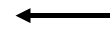 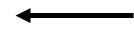 مدرس :   مسعود پادری
7
1 -ساده:          اسمي‌ که فقط یک جزء دارد: کتاب، گل

2-غیر ساده:    اسمي ‌که بیش از یک جز دارد: کتابخانه، گلاب
اسم غیر ساده:

1-مرکب                           ( معنادار +  معنادار    )           

   2-مشتق                         ( معنادار +  معنا ساز  )     

  3-مرکب ومشتق          ( معنادار +  معنادار + معناساز   )
مسعود پادری
8
اسم مرکب ممکن است از کلمات زیر ترکیب شود :

1- از دو اسم :  گلاب ، سراپرده ، کارخانه
 
2- از دو فعل : گفتگو – جستجو

3- از اسم و صفت :  نوروز ، سفید رود ، سیاه کوه
 
4- از عدد و اسم : چارپا ، چارسو ، سه تار ،چهارراه
 
5- ازصفت و فعل  : شادباش ، زنده باد
 
6- ازصفت و فعل مضارع :سرخ کن ،آرام پز

7- ازضمیر و فعل:خودکار ،خودنویس
مسعود پادری
9
اسم مشتق آن است كه در ساختمان آن  یک معنادار و  يك وند وجود دارد.
بن مضارع + پسوند«ـِ ش»                          ورزش ، گويش ، روش ، گرايش
بن مضارع + پسوند «ـِ(ه/ـه)»                 گريه ، گيره ، پوشه ، خنده
بن ماضي + پسوند « ار »                              ديدار ، كشتار ، رفتار
صفت  + پسوند «ـِ(ه/ـه) »                        زرده ، شوره ، سپيده
صفت  + پسوند «ـَك                                    زردك ، سفيدك ، سرخك
صفت  + پسوند «ي»                                     خوبي ، بلندي ، فراواني
صفت  + پسوند «ا»                                         درازا ، پهنا ، ژرفا ، گرما
صفت شمارشي + پسوند « ه/ ـه »              پنجه ، هفته ، دهه ، هزاره
اسم + پسوند «ـِ(ه/ ـه »                           ريشه ، ساقه ، دماغه ، گردنه
اسم + پسوند « گاه »                                     تعميرگاه ، فرودگاه ، دادگاه
اسم + پسوند                                                    آهنگر ،مسگر
         
( اين وند ، پس از واژه هاي پايان به ه / ـه به شكل « گي » در مي آيد : 
  زنده        زندگي                       شرمنده         شرمندگي )
مسعود پادری
10
اسم مشتق – مركب : ترکیبی از  مركب باشد و هم وند داشته باشد .
عقد كنان ، آينه بندان ، شيريني خوران

جست و جو  ، دوخت و دوز ، ريخت و پاش

کارگردان ، فیلم نامه نویس
مسعود پادری
11
1-اسم عام: اسمي‌ را گویند که شامل همه افراد هم‌جنس باشد:    مرد  ، شهر
2-اسم خاص: اسمي ‌که بر فرد یا افرادی مخصوص و معینی دلالت کند: مشهد
اسامي‌خاص چهار دسته‌اند:
1- اسم خاص انسان‌ها: علی، سعید 
2-اسم خاص مکان‌ها: البرز، شیروان 
3-اسم چیزهایی که بیش از یکی نیستند: قرآن، اوستا 
4-اسمي‌که بر برخی چیزهای خاص مي‌گذارند: رخش 
سایر اسم‌ها عام هستند
مسعود پادری
12
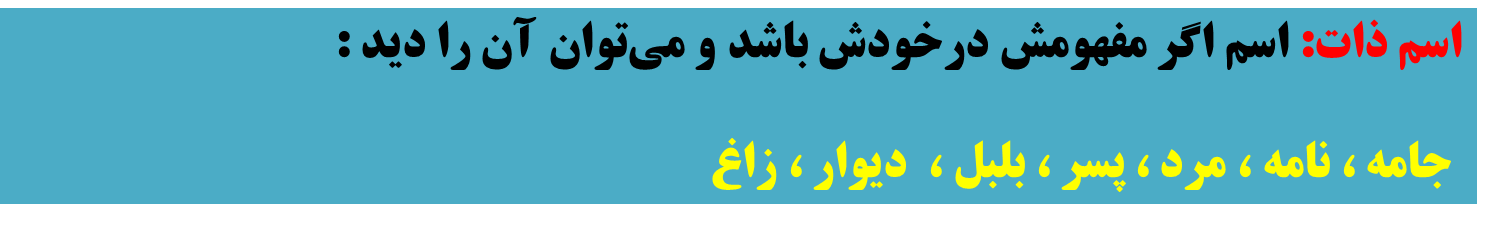 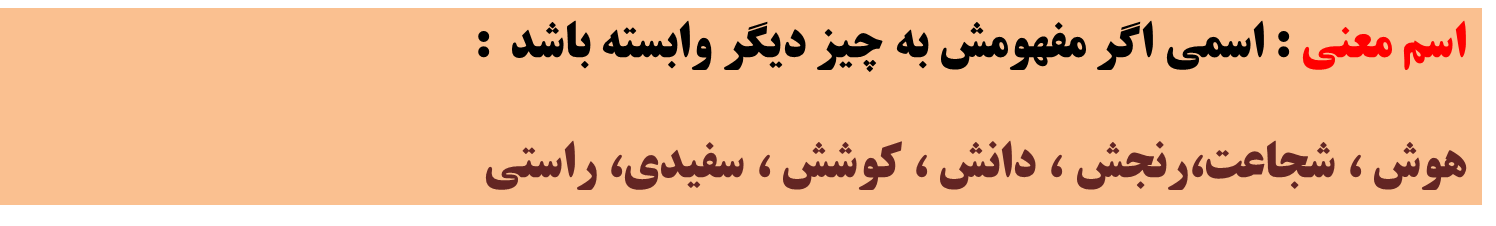 مسعود پادری
13
معرفه : اسمی است که در نزد مخاطب ، معلوم ومعین باشد .

 مثلا  : " عاقبت خانه را فروختم و دکان ها را خریدم .
 
"  مقصود  خانه و دکان هایی است که شما از آنها اطلاع دارید .
نکره : اسمی است که در نزد مخاطب ، معلوم و معین نیست ،
 
" مردی را دیدم "  " دوستی را دیدم «

 مردی و دوستی برای شنونده معین و مشخص نیست
مسعود پادری
14
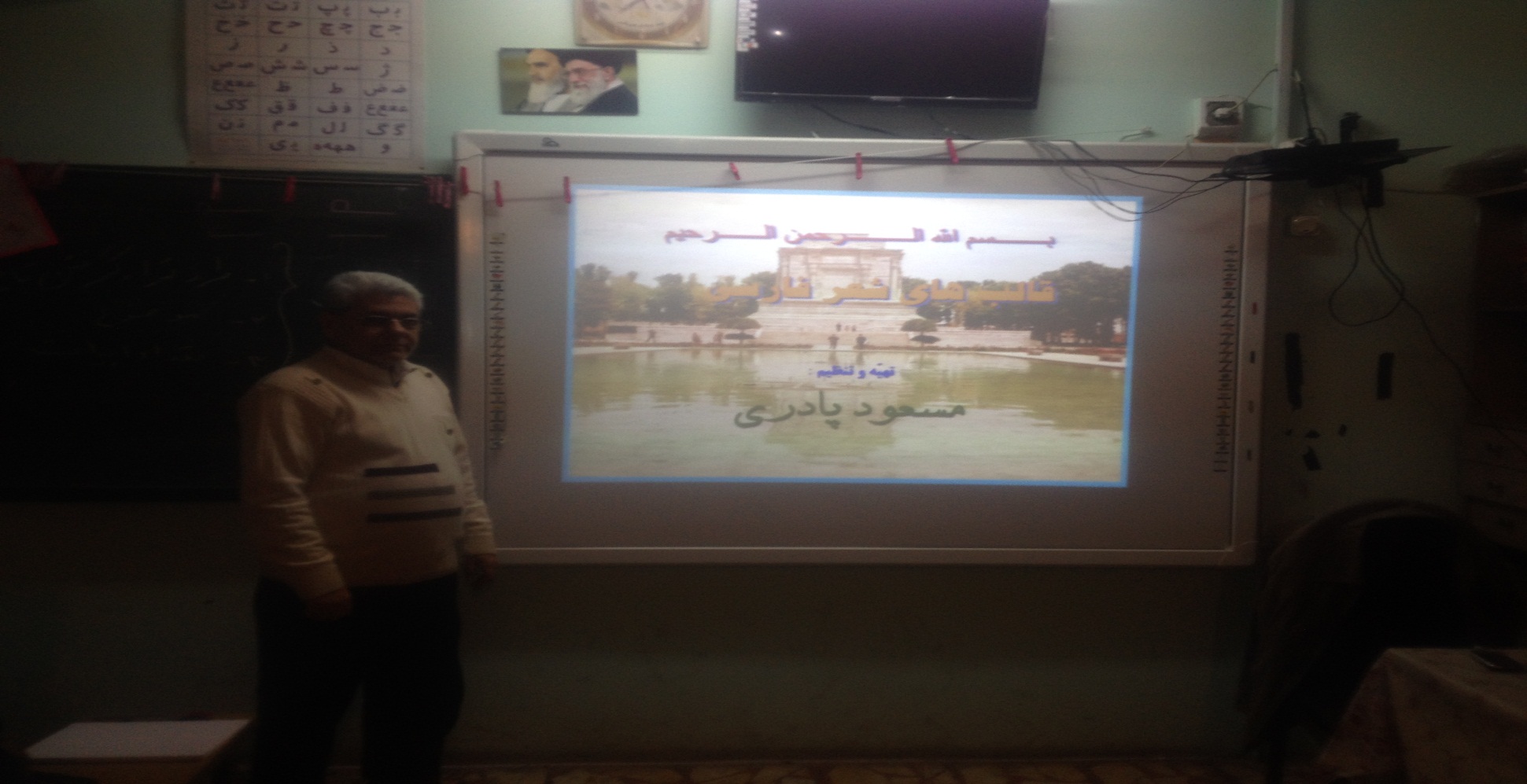 خدا نگه دارشما
مسعود پادری
15